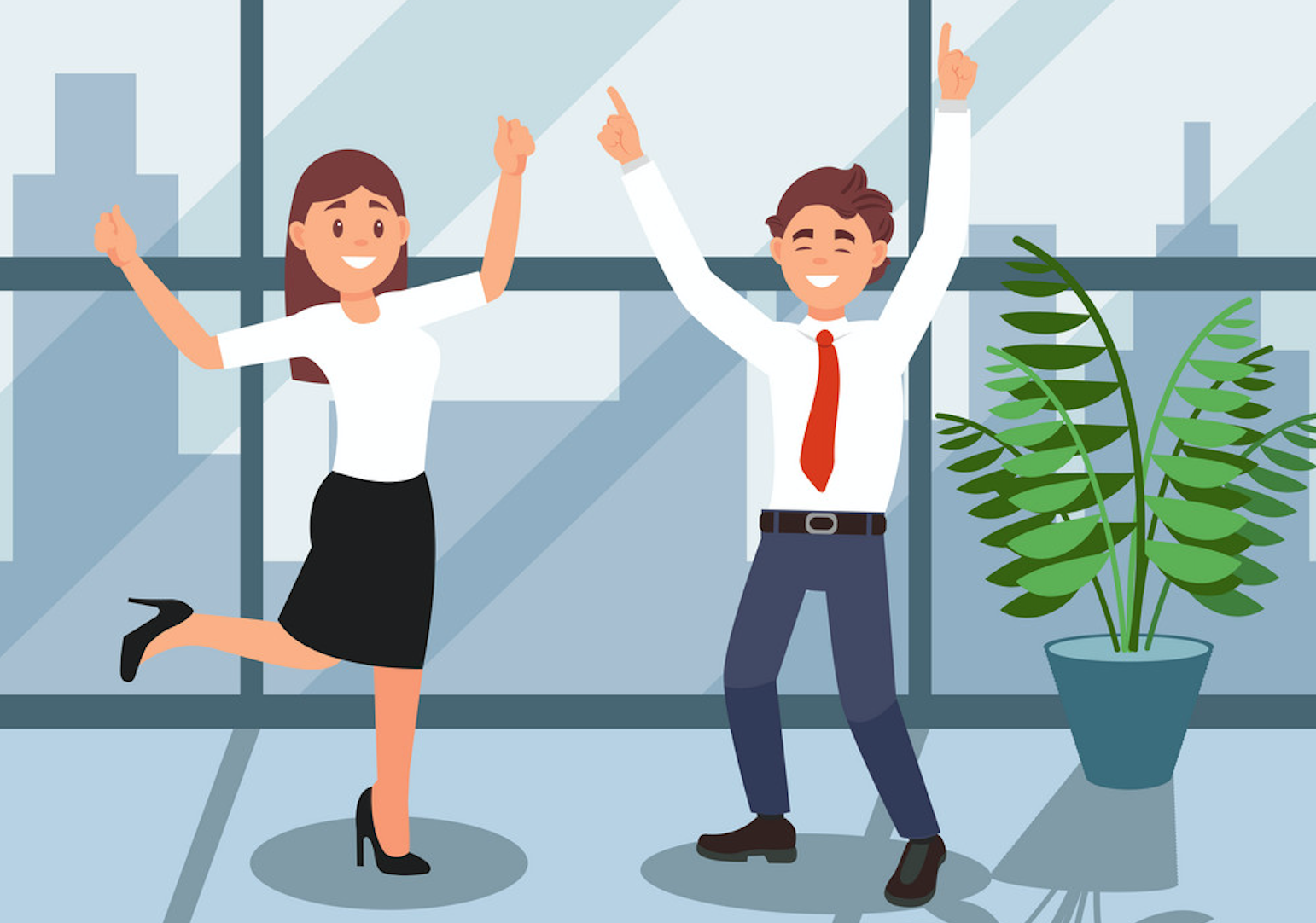 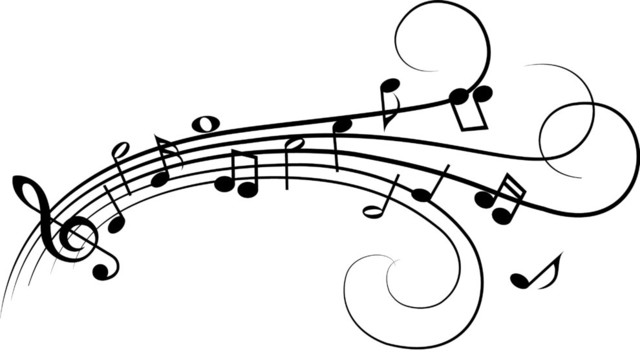 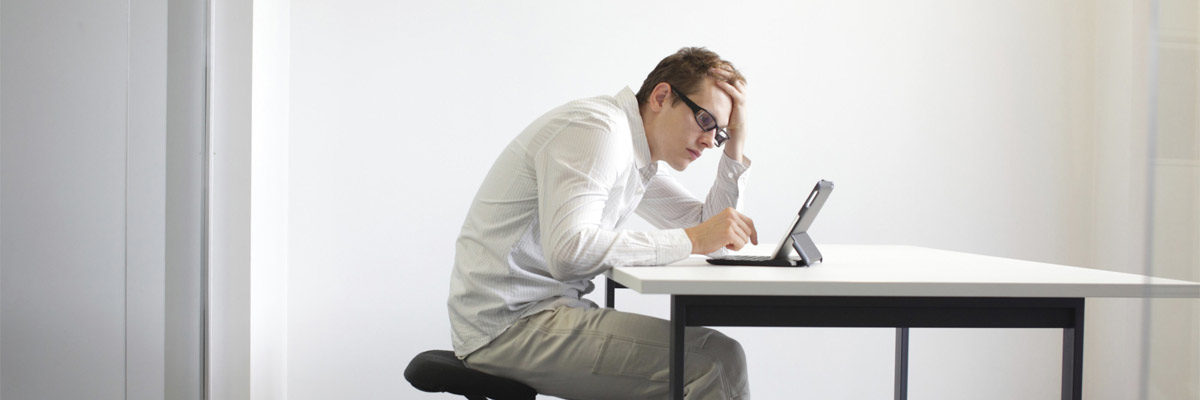 =
+
Web-based Music Program to Mitigate Prolonged Sitting in  Sedentary Office Workers